Infographics
What are infographics?
It's a visual explanation that helps you more easily understand, find or do something.
It's visual, and when necessary, integrates words and pictures in a fluid, dynamic way.
It stands alone and is completely self-explanatory.
It reveals information that was formerly hidden or submerged.
It makes possible faster, more consistent understanding.
It's universally understandable.
Tip 1
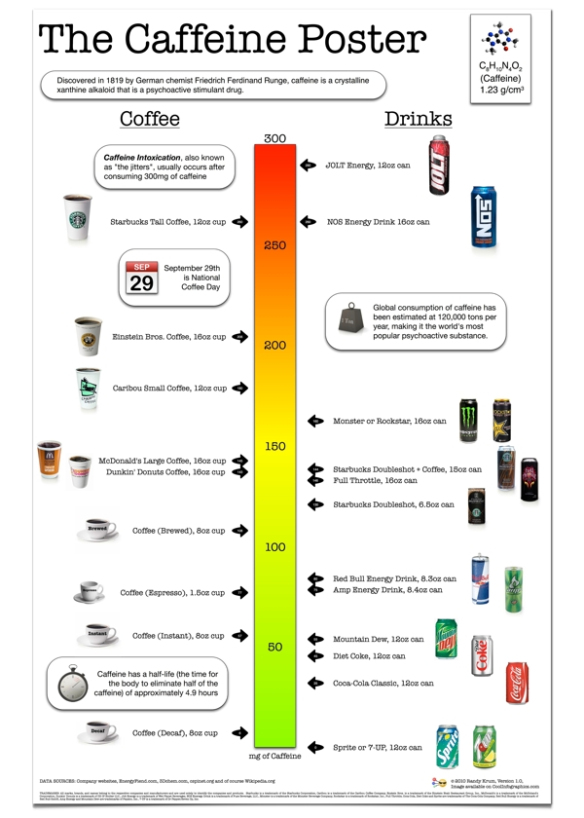 Be Concise: Design your infographic to convey one idea really well.
[Speaker Notes: You’re not writing a scientific research paper, so don’t expect your reader to dig into a lot of detail. This doesn’t mean you should only visualize one number, but your entire graphic should support one of the major points from the article. You can include additional facts or information to make the infographic stand on its own, but don’t lose sight of the point you want to get across.This example is an infographic poster I created about the caffeine content in drinks. At this size, you can easily tell which drinks have more or less caffeine, and if you decide to view the higher-resolution image you can dig deeper into the details and additional information that’s included in the poster.]
Tip 2
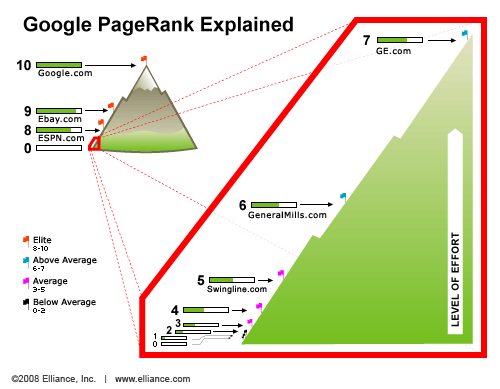 Be Visual: Design your infographic with your final for viewing size in mind.
[Speaker Notes: A number of articles online require the viewers to click on a text link to view the graphics that accompany an article, and I believe this is a huge mistake. Design your graphics to be viewed in-line with your article. There’s nothing wrong with allowing viewers to click the image to see a high-resolution version, but they should be able to understand the image when viewed with the article. A side benefit is that a viewable image also allows for readers to share the image by itself on social media sites easily..]
Tip 3
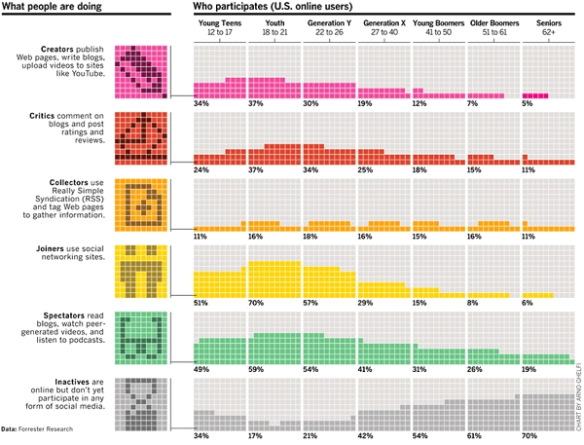 Be Smarter: Build your data and explanation right into the infographic, and don’t make your readers have to work hard to understand what they’re seeing.
[Speaker Notes: Your infographic shouldn’t need a legend to be understandable, and there’s no reason to ask your readers to keep moving their eyes back and forth between the chart and the legend to understand the graphic. Treat your readers as intelligent and make your graphic look professional by including the relevant descriptions and numbers in the infographic.]
Tip 4
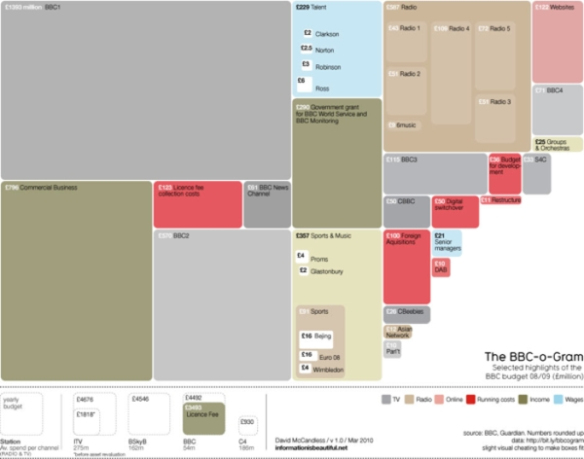 Be Transparent: Infographics can be used to lead readers to the wrong conclusions.
[Speaker Notes: Your infographic shouldn’t need a legend to be understandable, and there’s no reason to ask your readers to keep moving their eyes back and forth between the chart and the legend to understand the graphic. Treat your readers as intelligent and make your graphic look professional by including the relevant descriptions and numbers in the infographic.]
Tip 5
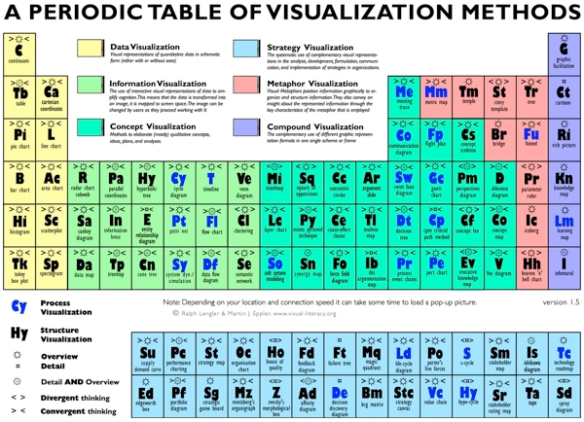 Be Different: If you can avoid it, don’t use a bar chart, a line chart or a pie chart.
[Speaker Notes: This infographic of visualization styles is a great resource to help determine a good visual to use for your data. The different styles are grouped together by the type do data they are trying to communicate and in the interactive version, an example is shown as you mouse over each style.]
Tip 6
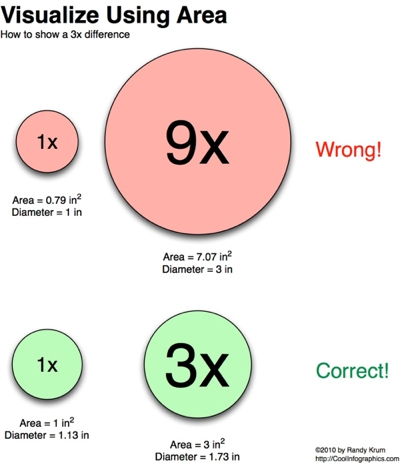 Be Accurate: Remember your geometry and visualize differences using area.
[Speaker Notes: When trying to convey the scale of your data, many graphics use different sized shapes or images to show amounts relative to each other. The reader’s eye sees the total area of the image as indicative of scale, not just the height of the image.
For example, if you’re using circles to show one number is 3 times larger than another, the area of the circle must be in proportion to the values being represented. If you make the mistake of making the diameter of the circle 3 times larger, the area is actually 9 times larger.]
Tip 7
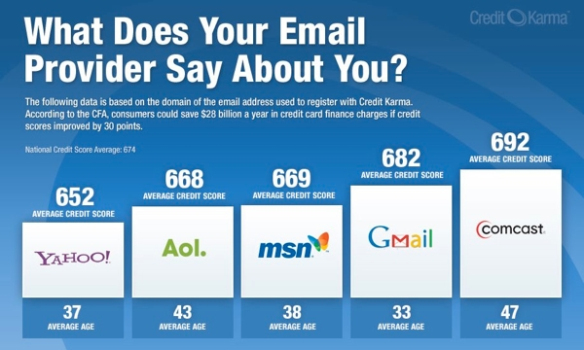 Be Attractive: Include visuals: Illustrations and photos included in the infographic make a big difference.
[Speaker Notes: Even though this example is a bar chart, the inclusion of the company logos make it quicker and easier for the reader to understand.]
Tip 8
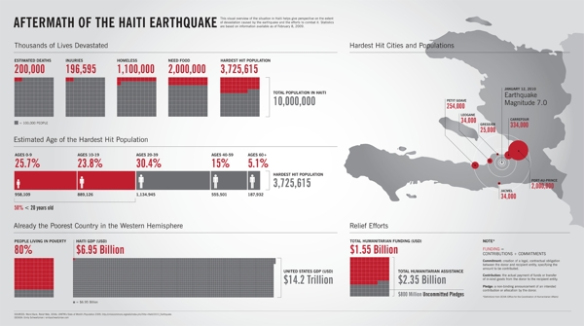 Be Varied: Find a good visual style that’s right for the data you’re trying to share.
[Speaker Notes: If your data is about countries, plot it on a world map not a bar chart that lists countries. Also, don’t be afraid to mix visualization styles together in one infographic.
This example infographic by Emily Schwartzman about the aftermath of the earthquake in Haiti won a design contest from GOOD Magazine, and mixes map data with a stacked bar and colored boxes for percentages. This is also a great example of viewing size. You can see and understand the visuals, but the actual numbers are available if you view the high-resolution version.]
Tip 8
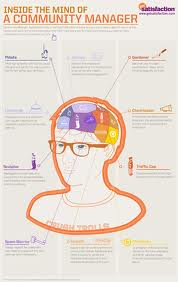 Be Gracious: Work on the assumption that your infographic may be viewed or shared without the article you originally designed it for.
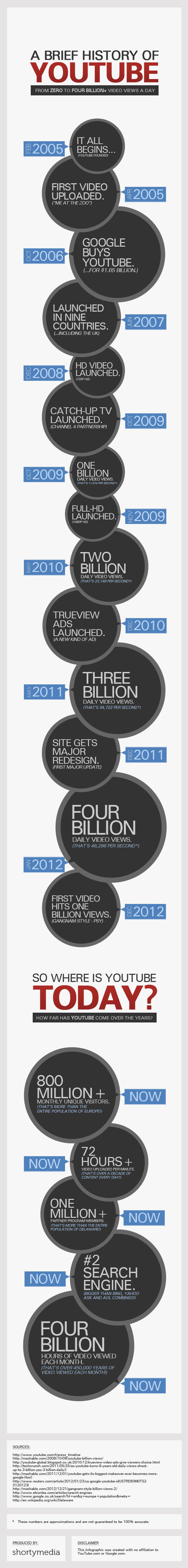 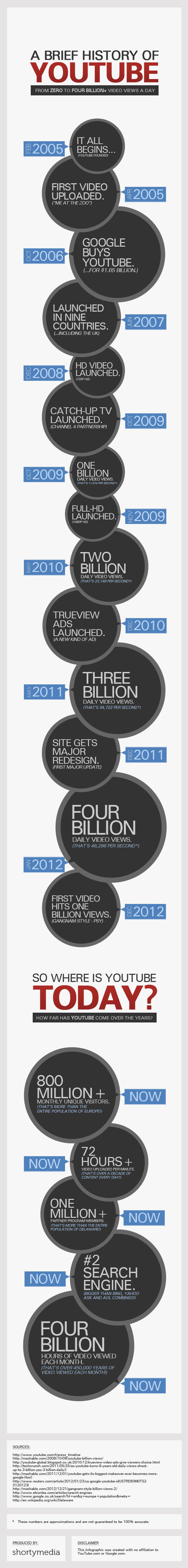 [Speaker Notes: Make sure that the final graphic includes the following pieces:• Copyright, to be explicit about any rights and terms of use• Source data, so anyone can check your facts• Designer’s name, always give credit to the artist/illustrator/programmer/designer• Original image/article address, so anyone who sees the image can find your original article]
Tip 8
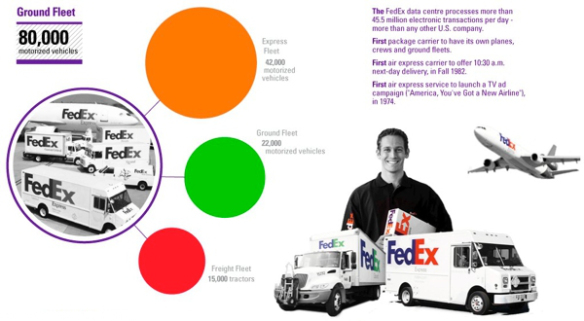 Be Creative: Use whatever tools you have available to create your infographic.
[Speaker Notes: Of course, the tools you use will depend on what you are trying to visualize. Many infographics can be created using simple applications like a vector drawing program (like OmniGraffle or Microsoft Visio), a charting program (like Microsoft Office or Apple iWork) or an image editing program (like Adobe Photoshop).]
Where to go to get started:
• Tableau Public• Many Eyes• Swivel• Google Public Data Explorer• Gapminder• Wordle• WorldMapper• GunnMap• StatPlanet Map Maker
[Speaker Notes: Of course, the tools you use will depend on what you are trying to visualize. Many infographics can be created using simple applications like a vector drawing program (like OmniGraffle or Microsoft Visio), a charting program (like Microsoft Office or Apple iWork) or an image editing program (like Adobe Photoshop).]